Современный Петербург – преемник традиций XIX века?
Элементы социального и культурного наследия, передающиеся от поколения к поколению и сохраняющиеся в определенных обществах и социальных группах в течение длительного времени.
(Кравченко А. И. Культурология: Словарь, 2000)
Традиция – это
Петербургские традиции
XIX и XXI века
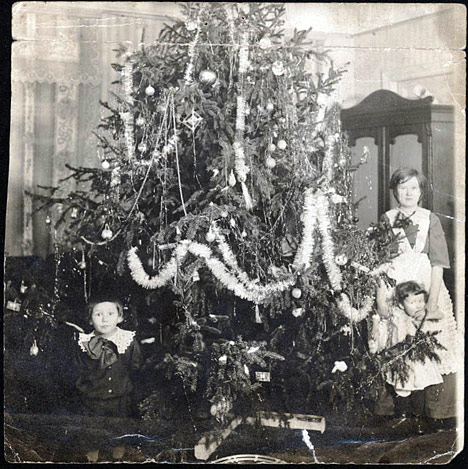 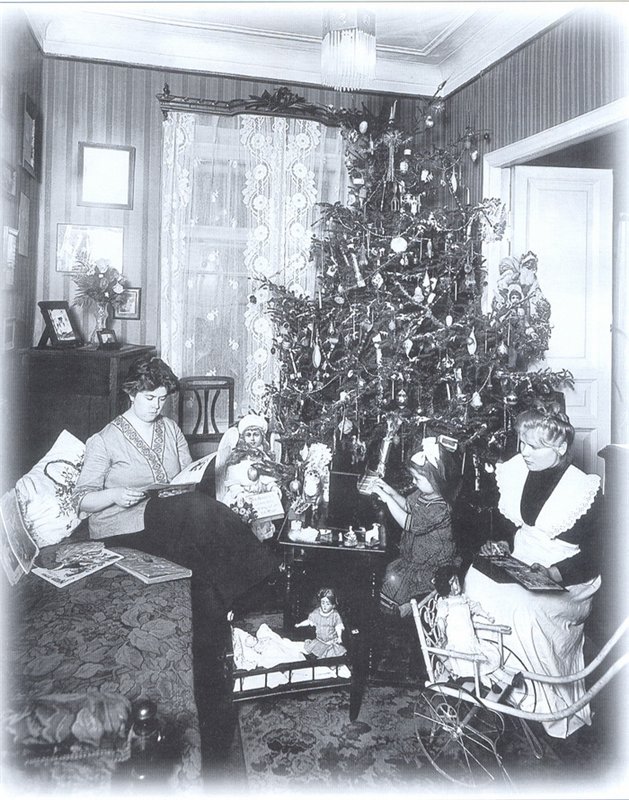 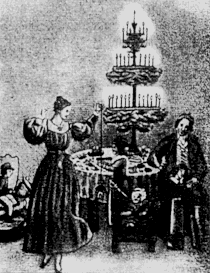 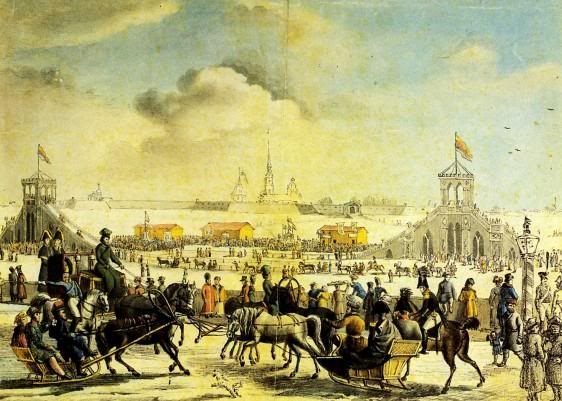 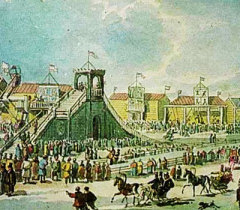 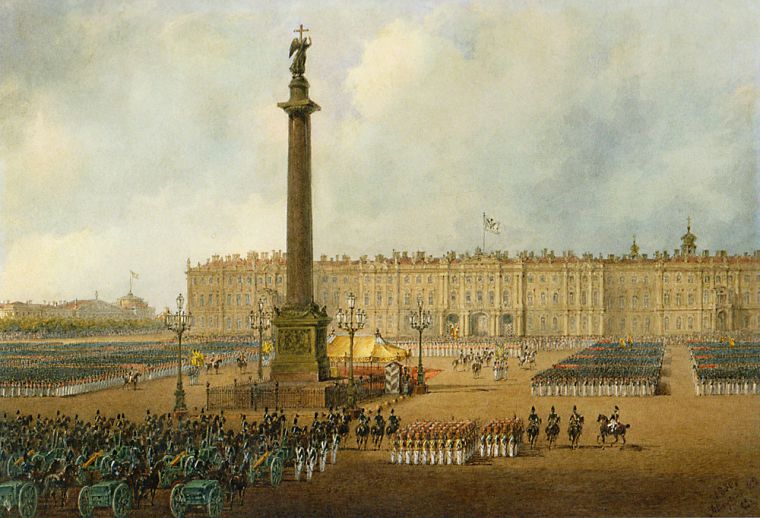 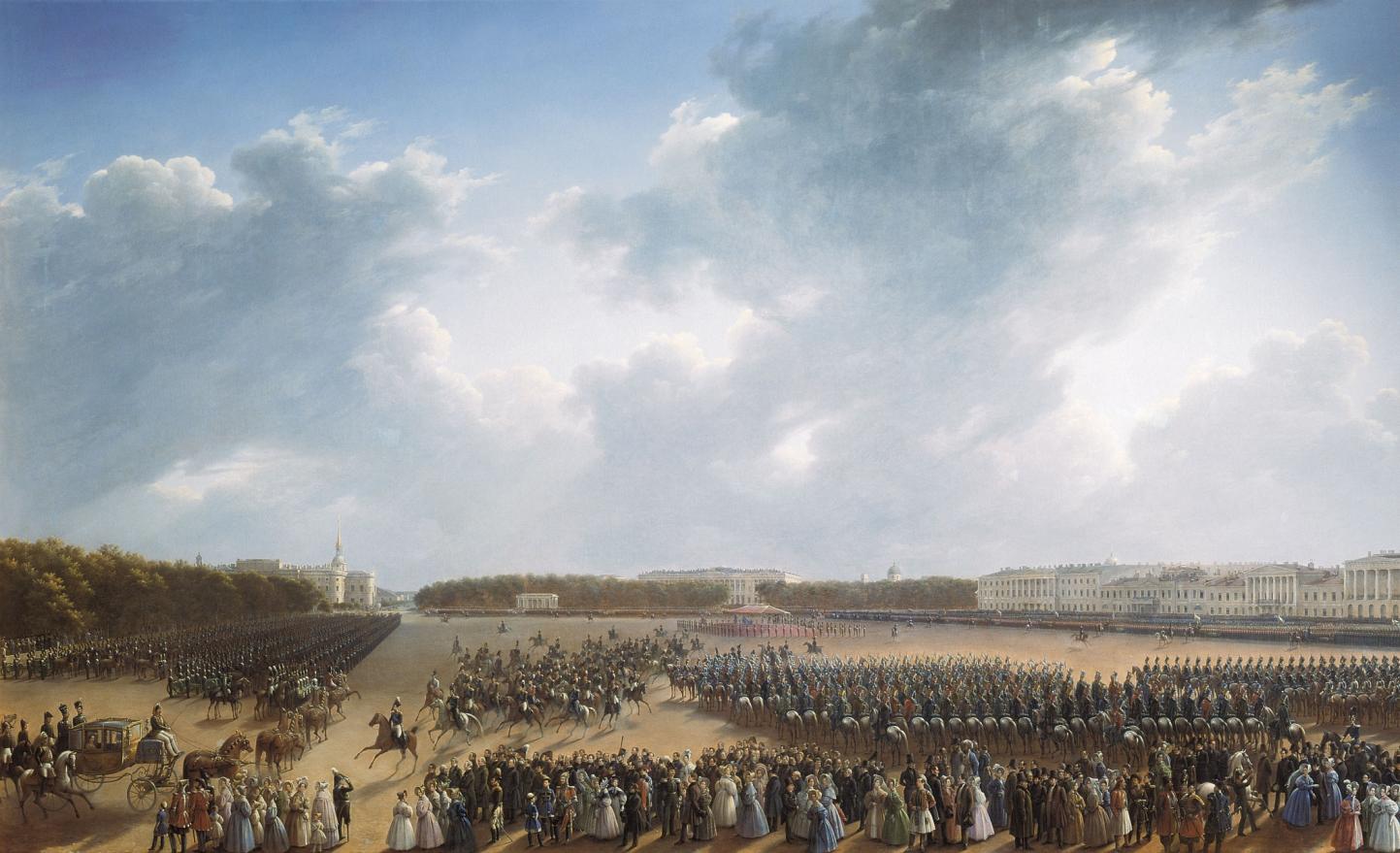 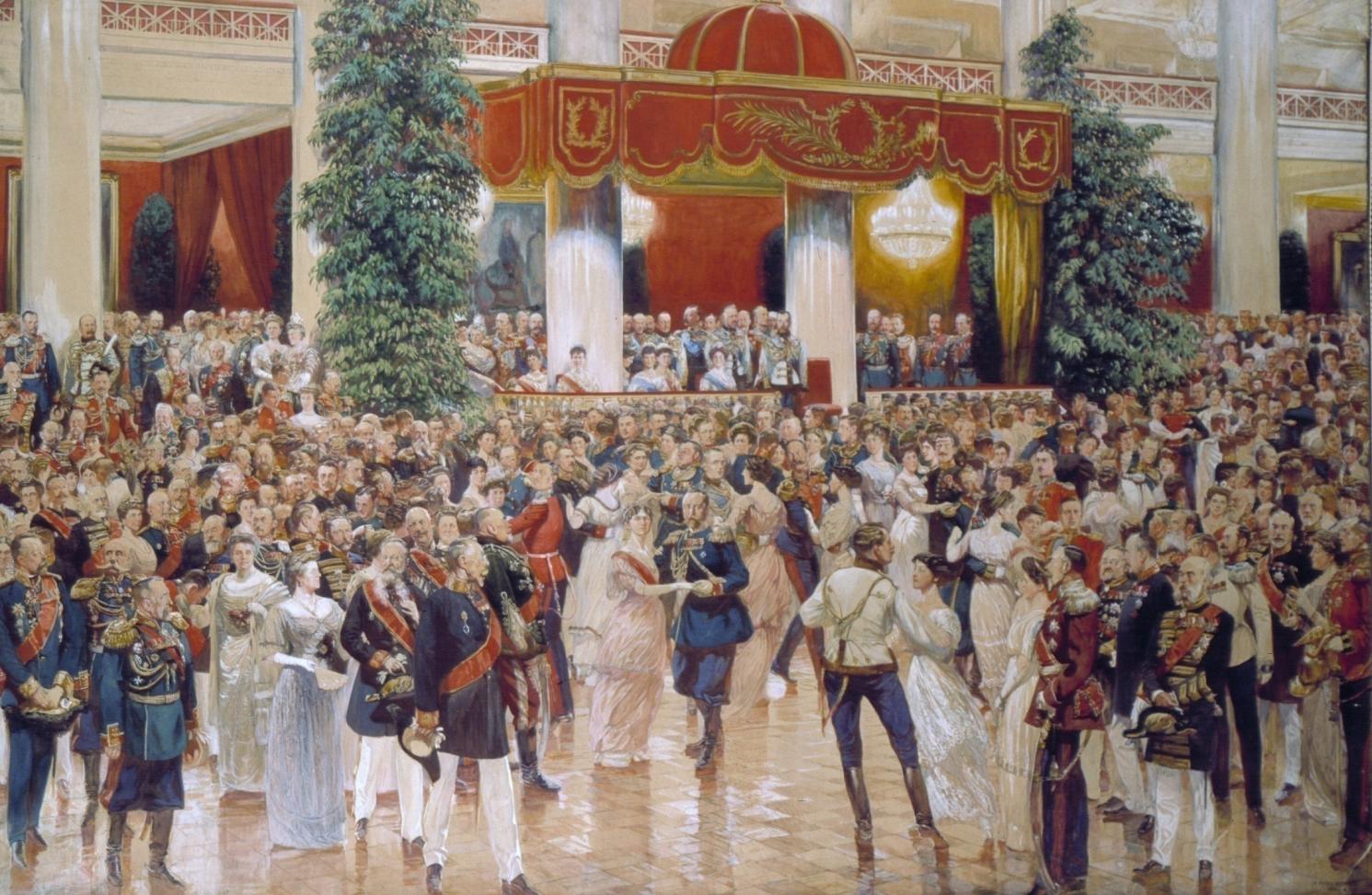 Современный Петербург – преемник традиций XIX века?
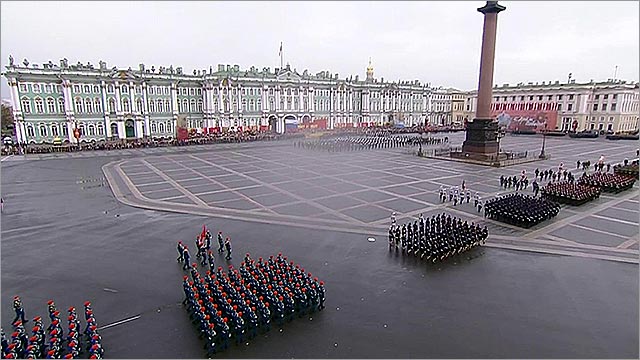 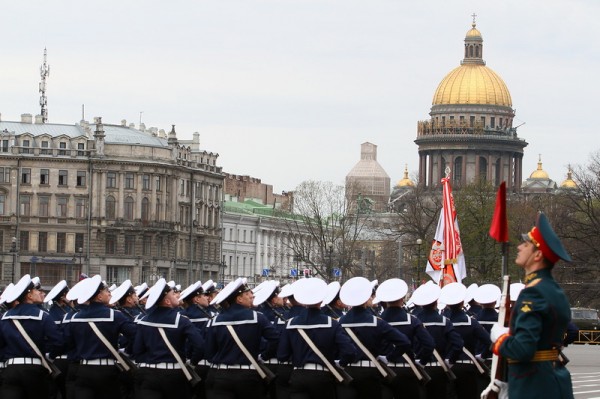 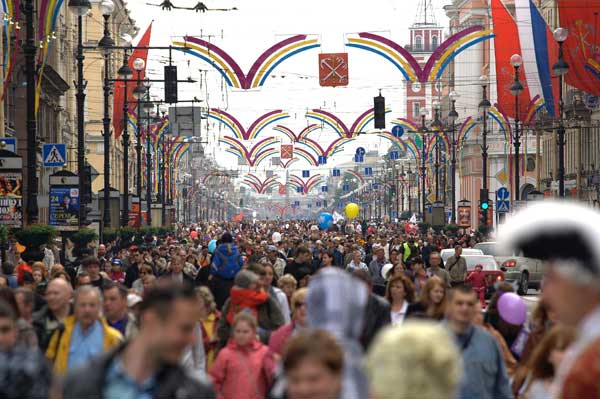 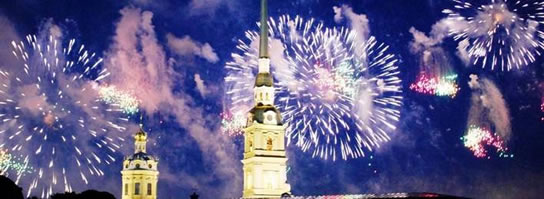 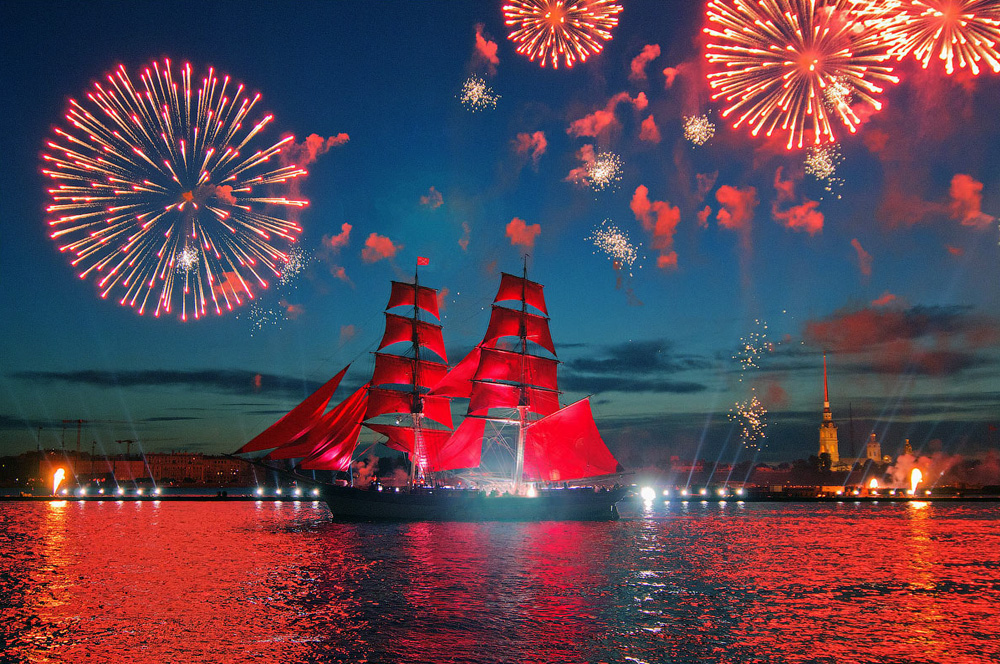 Спросите у родителей (бабушек или дедушек) о традициях отдыха и развлечений в их семьях.
Какие современные традиции Петербурга останутся в будущем на ваш взгляд? Докажите свою точку зрения.
Д/з (вопрос на выбор)